WADMIN17-0002
Incline Fine Arts Festival
Friday, August 11 to Sunday August 13, 2017
700 Tahoe Boulevard
Preston Field
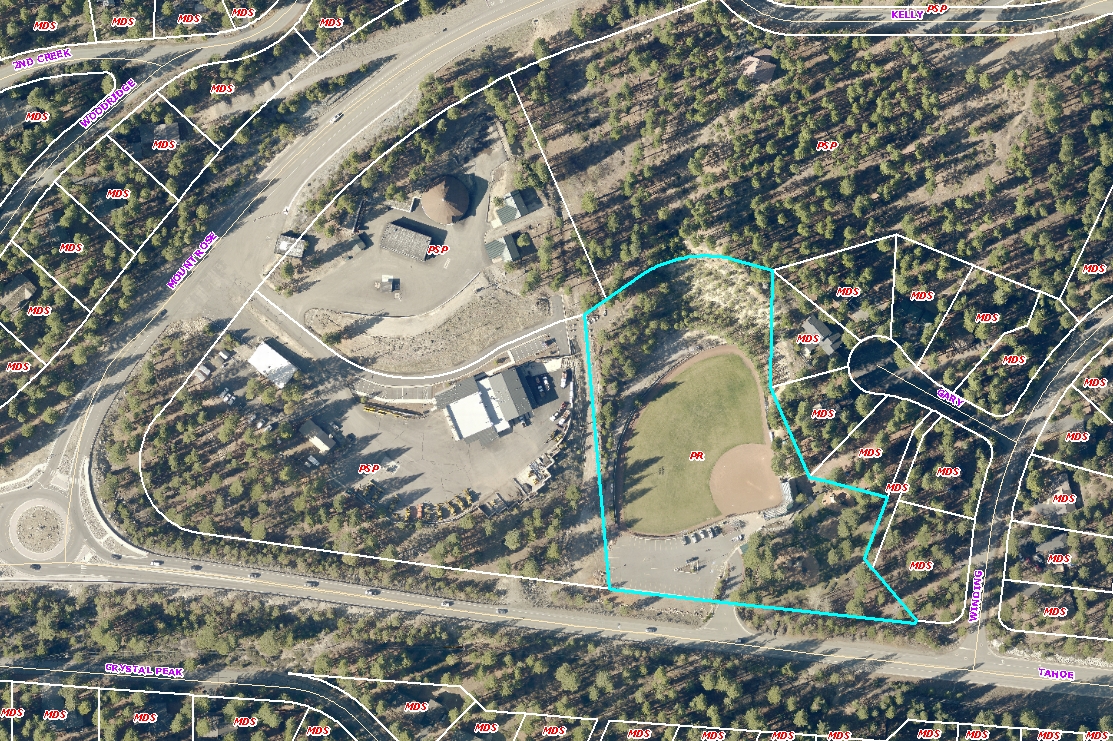 WADMIN17-0002
Fourth year of event
40 vendors
One food truck per day
Approximately 900 people per day
No amplified sound
No lighting
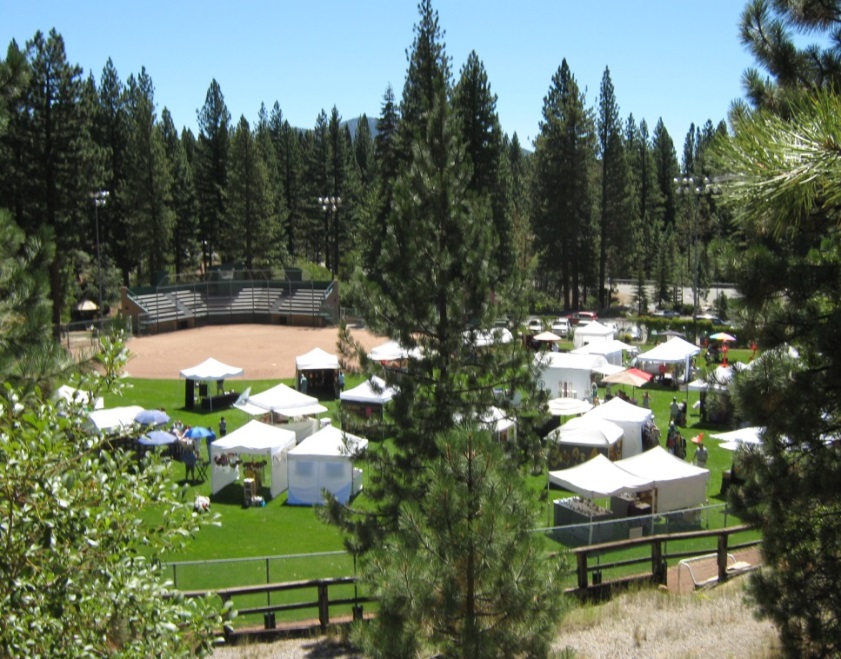 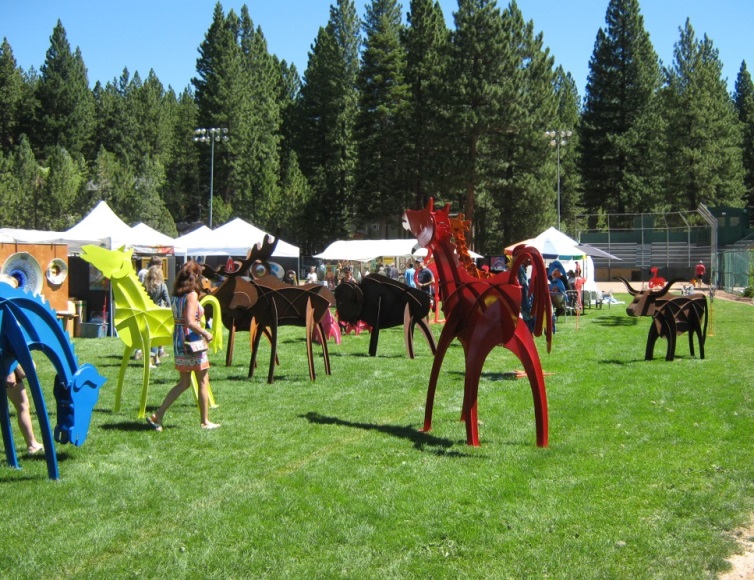 2014 Incline Arts Festival at Preston Field
WADMIN17-0002
Parking and Traffic Plan
NDOT permits
Attendance counts
WADMIN17-0002
I move that after giving reasoned consideration to the information contained in the staff report, information received during the public hearing, and subject to the conditions contained as Attachment A in the staff report, the Board of Adjustment approve Administrative Permit Case Number AP15-007 for the Incline Village Fine Art Festival, having made all four findings in accordance with Washoe County Development Code Section 110.808.25: 
1.   Consistency
Improvements 
Site Suitability 
Issuance Not Detrimental